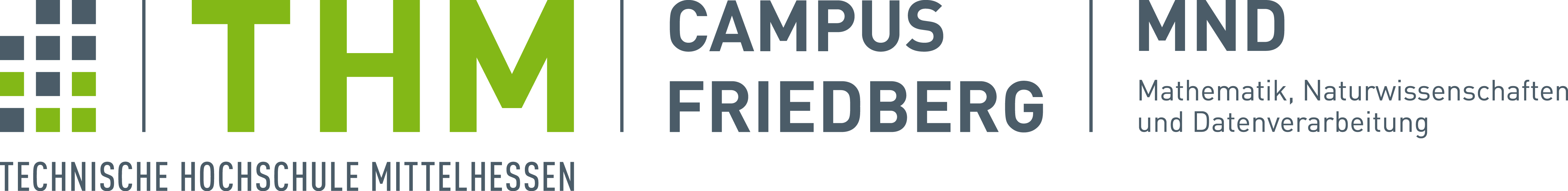 Welche Möglichkeiten bestehen 
das betriebliche 
Lizenzmanagement 
zu realisieren?
Präsentation von Christian Reis und Florian Ullrich
Inhaltsverzeichnis
Problembeschreibung
Problemanalyse
Fischgräten Diagramm
Lösungsvorschläge
Nutzwertanalyse
Pro- und Kontra-Argumente
Maßnahmenbeschreibung
Maßnahmenkontrolle
Präsentation von Christian Reis und Florian Ullrich
Problembeschreibung
Präsentation von Christian Reis und Florian Ullrich
Problemanalyse
Präsentation von Christian Reis und Florian Ullrich
Fischgrätendiagramm
Unkooperative, schlechte Kommunikation
Schlechte Erfahrung mit IT
Mensch
Kein Überblick über Nutzung von Software
HW-Maschine
Viele verschiedene
Schlechter Überblick
Software
Keine Lizenzmanagment 
vorhanden, Fachabteilungen 
nutzen eigene 
Programm unabhängig 
von IT.
Umgebung
Zentralisierte IT
Material
Keine Auflistung der Lizenzen
Methode
Keine Überwachung von Software Nutzung
Präsentation von Christian Reis und Florian Ullrich
Lösungsvorschläge
Einheitliches Lizenzmanagment von der IT

Lizenzmanagment von Drittanbieter

Standardisierte Lizenzmanagmentsoftware
Präsentation von Christian Reis und Florian Ullrich
Nutzwertanalyse
Präsentation von Christian Reis und Florian Ullrich
Pro- und Kontra-Argumente
Präsentation von Christian Reis und Florian Ullrich
Maßnahmenbeschreibung
Präsentation von Christian Reis und Florian Ullrich
Maßnahmenkontrolle
Über/Unterlizenzierungen vermeiden 
Besseren Überblick 

Kennzahlen:
Vergleich Gekaufte und genutzte Lizenzen
Lizenzkosten
Präsentation von Christian Reis und Florian Ullrich
Vielen Dank für eure Aufmerksamkeit!
Präsentation von Christian Reis und Florian Ullrich